Weathering, Erosion, and Soil
Section 1:  Weathering
Section 2:  Erosion and Deposition
Section 3:  Soil
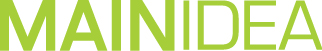 Section 1: Weathering breaks down materials on or near Earth’s surface.
Section 2: Erosion transports weathered materials across Earth’s surface until they are deposited.
Section 3: Soil forms slowly as a result of mechanical and chemical processes.
Section 1 - Weathering
Essential Questions:
How do mechanical and chemical weathering differ?
What are the different factors that affect mechanical and chemical weathering?
What variables affect the rate of weathering?
Mechanical Weathering
Weathering is the process in which materials on or near Earth’s surface break down and change.
Mechanical weathering is a type of weathering in which rocks and minerals break down into smaller pieces.
This process is also called physical weathering.
Temperature and pressure affect weathering.
Effect of Temperature
Temperature plays a role in mechanical weathering.
When water freezes it expands.
When water collects in cracks of rocks the water will freeze and expand.  Over time this will cause the rock to break apart.
Frost wedging is the freeze/thaw cycle that is responsible for breaking rock and potholes.
Pressure
Another factor involved in mechanical weathering is pressure.
Roots of trees and other plants can exert pressure on rocks when they wedge themselves into the cracks of rocks.
As the roots grow and expand, they will exert pressure on the rocks to split.
On a large scale the removal of a large mass of rock releases the pressure on the rock below, the pressure is removed.
This causes the rock to break off in layers in a process called exfoliation.
Chemical Weathering
Chemical weathering is the process by which rocks and minerals undergo changes in their composition.
Agents of chemical weathering include water, oxygen, carbon dioxide, and acid precipitation.
This causes the rock to dissolve and new minerals to form.
The new minerals have properties different from the original rock.
Limestone and marble are made up of calcite and greatly affected by chemical weathering.
Temperature is a significant factor in chemical weathering.
Chemical reactions increase as the temperature increases.
The rate of chemical weathering reactions double with each 10˚C.
Water is important in chemical weathering.
Water can react with minerals in rocks.
The chemical reaction of oxygen is called oxidation.
21% of Earth’s atmosphere is oxygen.
Oxygen combines with iron in rocks to form rust.
Carbon dioxide is a gas that occurs naturally in the atmosphere.
When CO₂ combines with water it forms carbonic acid.
This is a form of mild acid rain.
The acid rain combines with CO₂ in the soil which causes limestone to dissolve and forms caverns.
Sulfur dioxide, carbon dioxides, and nitrogen oxides caused by burning fossil fuels combine with O₂ and H₂O causing strong acid rain.
These strong acids can be harmful to plants and animals.
Acid precipitation is a serious issue in NY, West Virginia, and Pennsylvania.
Rate of Weathering
The natural weathering occurs slowly.
It can take 2000 years to weather 1 cm of limestone and most rocks even slower.
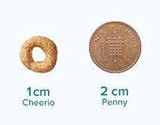 Climate is the major influence on the rate of weathering.
Precipitation, temperature, and evaporation are factors of climate.
Chemical weathering is rapid in climates with warm temperatures, abundant rainfall, and lush vegetation.
Water from the abundant rainfall combines with the carbon dioxide in the soil and produce high levels of carbonic acid.
Physical weathering breaks down rocks more quickly in cold climates.
The repeated freeze and thaw cycle causes rocks to break apart.
Little or no chemical weathering happens in the cold.
The different rates of weathering can be compared in Asheville, North Carolina and Phoenix, Arizona.
In Asheville the temperatures can drop below freezing.  There is high monthly rainfall and humidity.
Phoenix has dry, warm conditions and low humidity.  It does not drop below freezing.
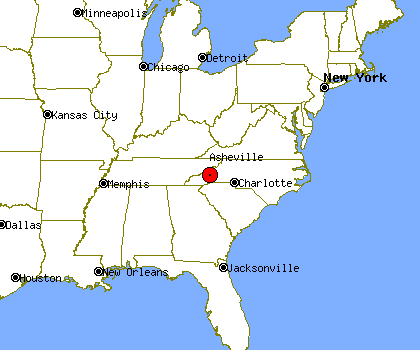 Both obelisks were carved in ancient Egypt more than a thousand years ago.
They both stood in Egypt until 1811 when the  one on the left was brought to NYC where it has been since.
If you notice Cleopatra’s Needle is weathered more and it is only over 100 years.
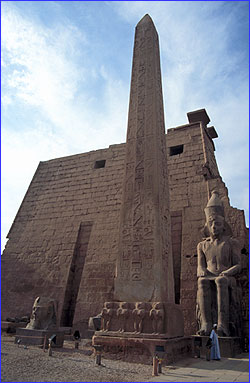 The rate of weathering depends on the surface area that is exposed.
The more surface area the more the rate of weathering.
Steep slopes tend to promote erosion and more rocks become exposed.
Section 2 – Erosion and Deposition
Essential Questions:
What is the relationship of gravity to all agents of erosion?
What features are characteristic of the different types of erosion?
How do living and nonliving things impact the processes of weathering?
Erosion by Gravity
The process of removing weathered rock from a location is called erosion.
Erosion can be by running water, glaciers, wind, ocean currents, and waves.
After the material is moved it is dropped at another location by deposition.
Gravity is a factor because it tends to pull material down.
Erosion by Water
Moving water is perhaps the most powerful agent of erosion.
Stream erosion can reshape entire landscapes.
Stream erosion is greatest when a large amount of water is moving rapidly.
Water that flows rapidly can carry large amounts of sediments.
The Mississippi is a slow moving river but it carries 400,000 tons of sediments thousand of kilometers.
Erosion by water can have destructive results.
Hurricane Irene 8/28/2011
https://www.youtube.com/watch?v=cW32CTM2NsA
Rill erosion develops when running water cuts small channels into the side of a slope.
Gully erosion can transport more water and more soil.
The gullies can be 3 meters deep.
Rivers can carry billions of tons of sediments each year.
When the river empties into a large body of water the sediments are dropped.
This causes sediments to build up forming deltas.
The deltas are fan-shaped and contains fertile soil.
Wave action and tides carves out hills and beaches along the continents edges.
The sand will eventually be piled up into deposits called barrier islands.
Long Island has barrier islands along the south shore
Glacial Erosion
Glaciers scrape and gouge out large sections of Earth’s landscape.
The glaciers carry huge rocks and piles of debris of ice under the ice.
The rocks grind together and will eventually form flour-sized particles.
Glaciers will form U-shaped valleys while rivers form V-shaped valleys.
The most recent ice-age ended about 12,000 years ago.
This ice age formed the Great Lakes, the Finger Lakes, Cape Cod, and Long Island.
Wind Erosion
Wind can be a major erosional agent in arid and coastal regions.
Wind can pick up and move fine, dry particles.
The abrasive action of these particles can damage and change natural and man-made structures.
Wind erosion can be reduced by wind barriers such as trees planted perpendicular to the wind.
Erosion by Living Things
Rocks and sediments are moved by plant roots.
Animals burrow into the soil.
Humans excavate large areas of land to build houses, roads, malls, etc.
Section 3 - Soil
Essential Questions:
How does soil form?
What are the different soil horizons in a soil profile?
What factors affect soil formation?
Soil
Soil is the loose covering of weathered rock particles and decaying organic matter, called humus, overlaying Earth’s bedrock, and allows plants to grow.
Soil is the product of thousands of years of chemical and mechanical weathering and biological activity.
The soil-development process begins with weathering breaking bedrock into smaller pieces.
Worms and other organisms breaks down organic matter and adds nutrients to the soil.
The soil also has passages for air and water.
The amount of decayed organic matter varies by the location of the soil.
Soil Layers
The smallest particles and the organic material rests at the top.
Soil profile is a vertical sequence of soil layers.
There are four major soil horizons – O, A, B, and C.
O-horizon is the top layer of organic material.
A-horizon is below O and is a layer of weathered rock and dark brown organic matter.
B-horizon is also called the zone of accumulation is a red/brown layer that has been enriched with clay and minerals by flowing water from through the O and A-horizons.
The B-horizon can become very dense and not allow water to pass through.
C-horizon contains no organic matter and is often made up of broken up bedrock.
Factors of Soil Formation
Five factors combine to form different types of soil.
The five factors combine to form 12 different soil orders.
Climate is the most significant factor in soil formation.
Too much rain washes nutrients out of the soil.
Soils in arid climates are too dry.
Topography makes steep slopes have shallow soils and valleys have thicker better soils.
Parent material contributes to the amount of mineral in a soil.
Biological activity breaks down organic material in the soils.
Time allows material in the soil to be washed away.